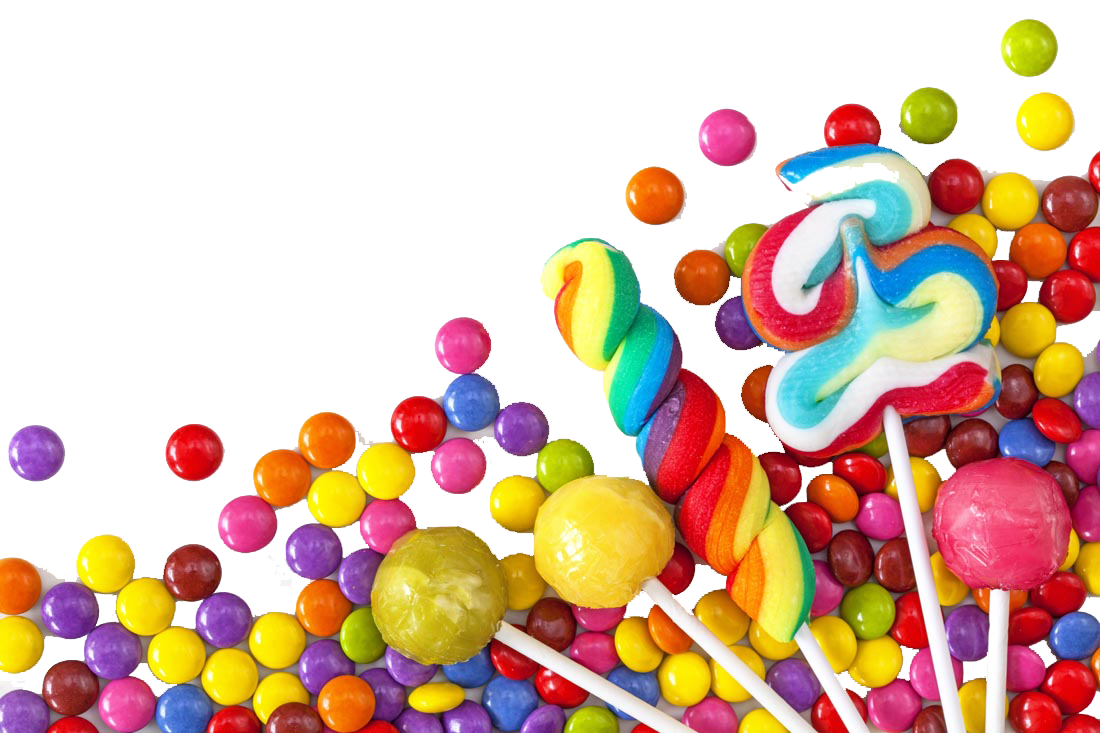 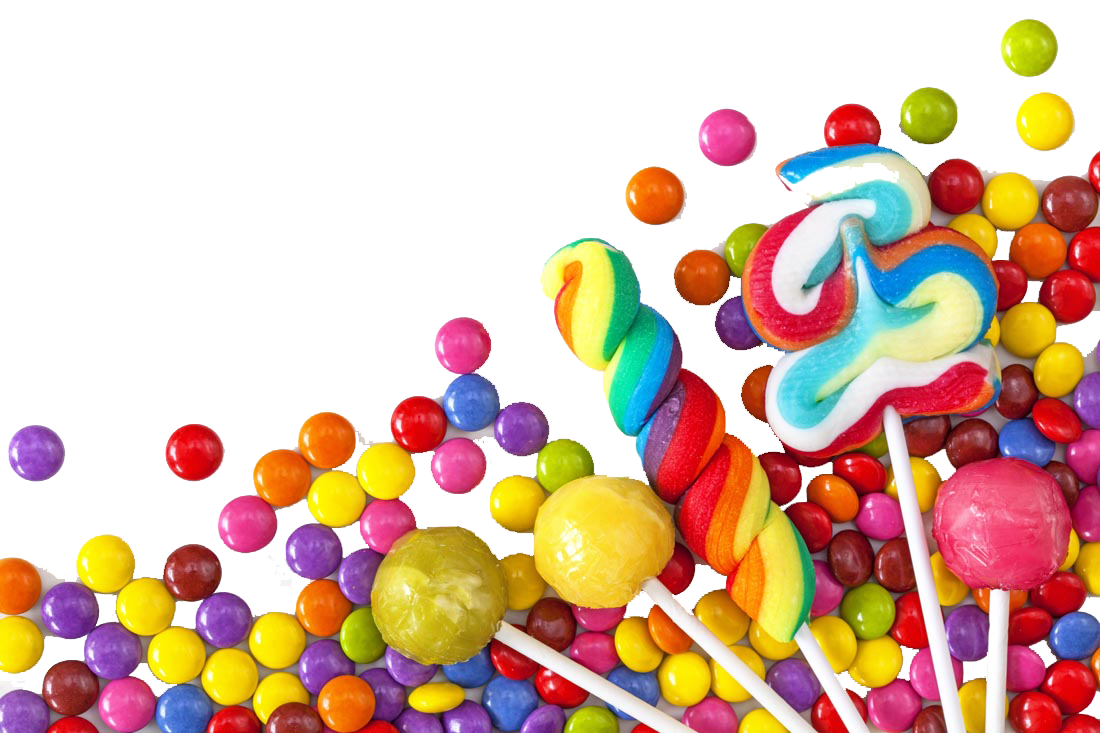 Go forward
2 spaces
Go to the next green space
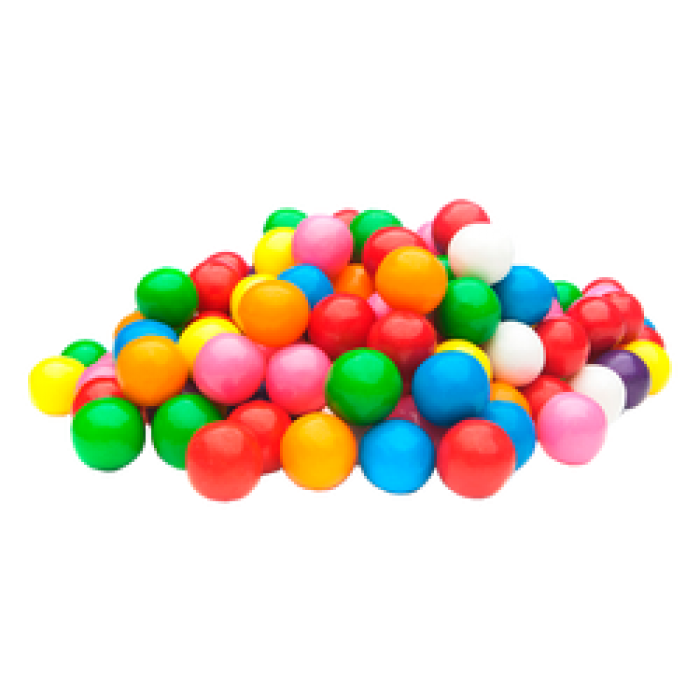 START
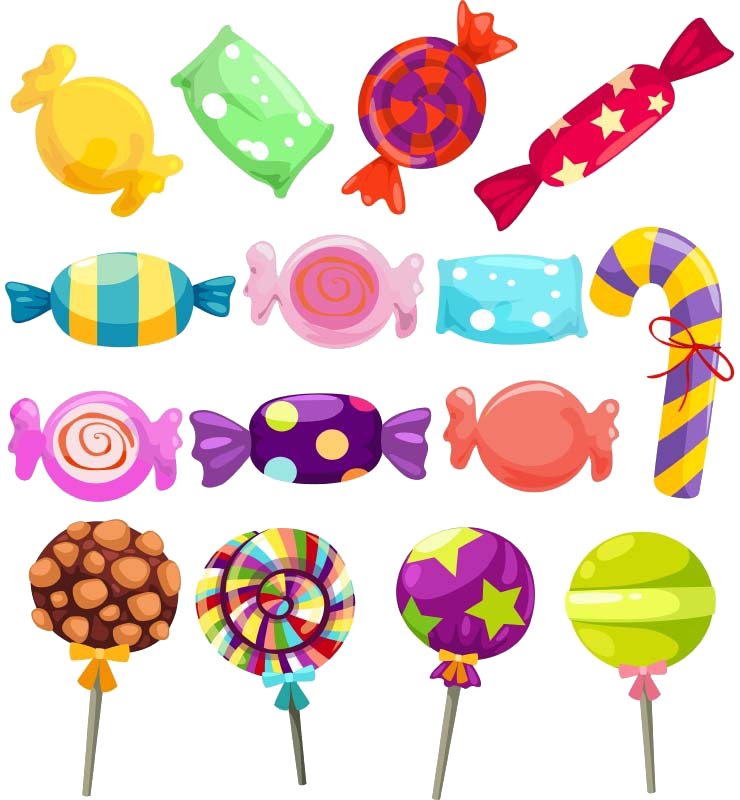 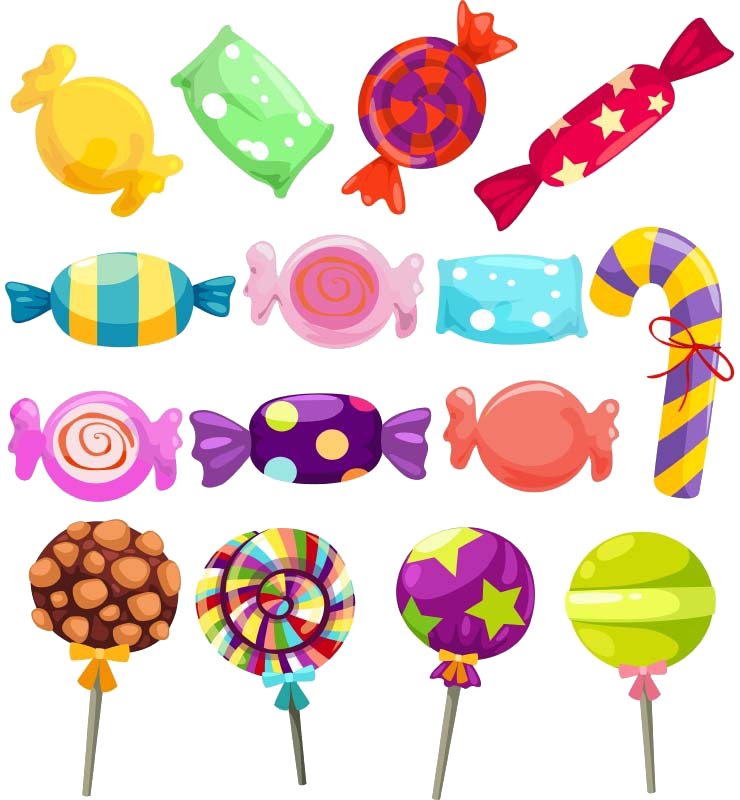 Do 5 jumping jacks
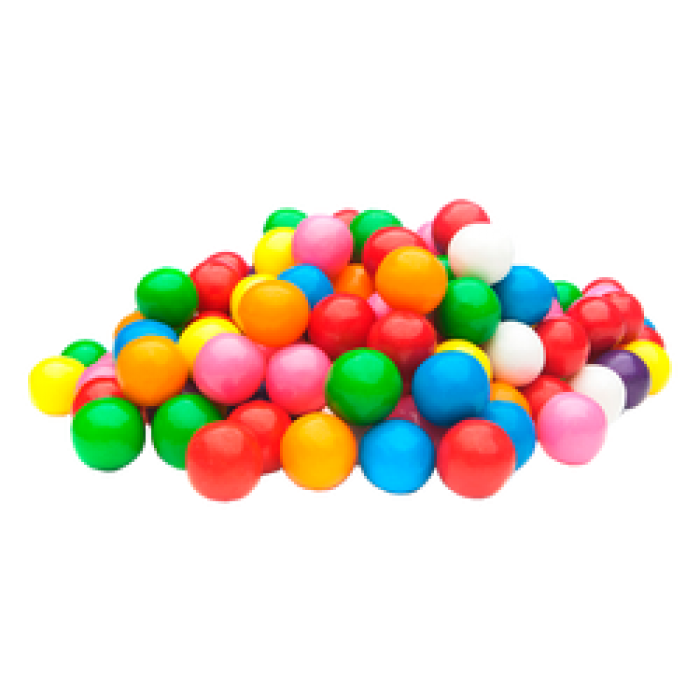 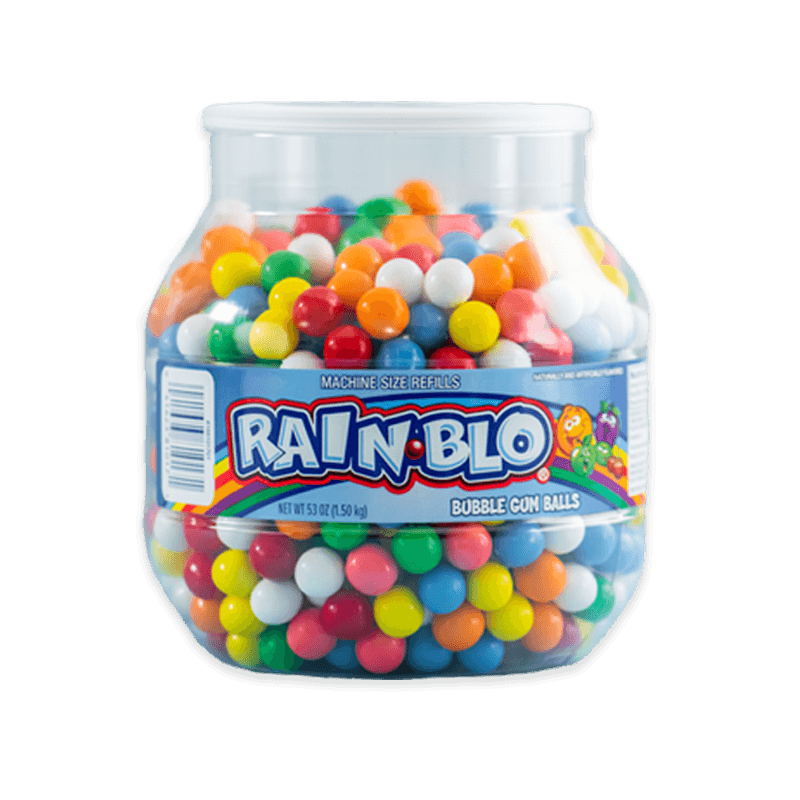 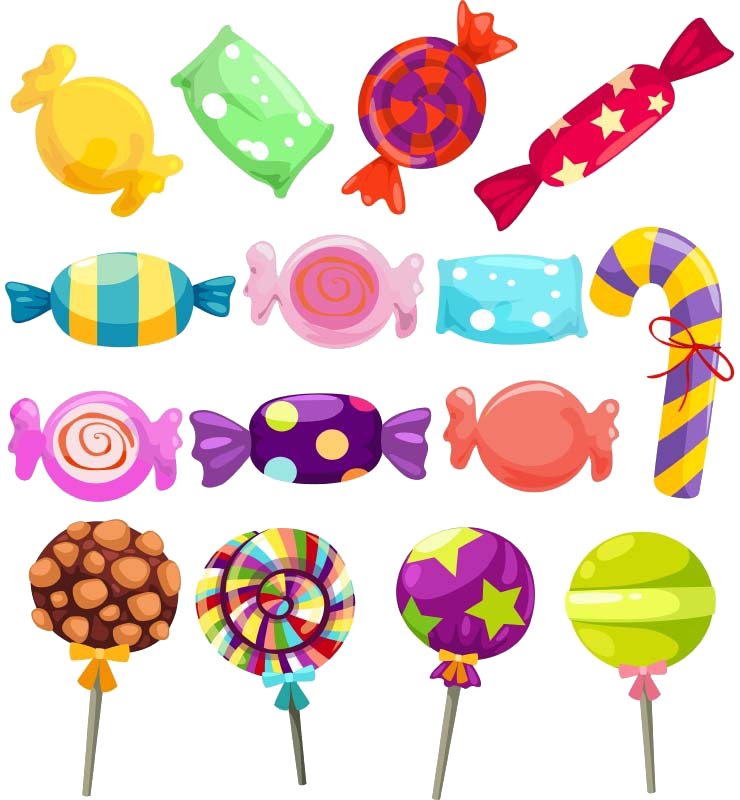 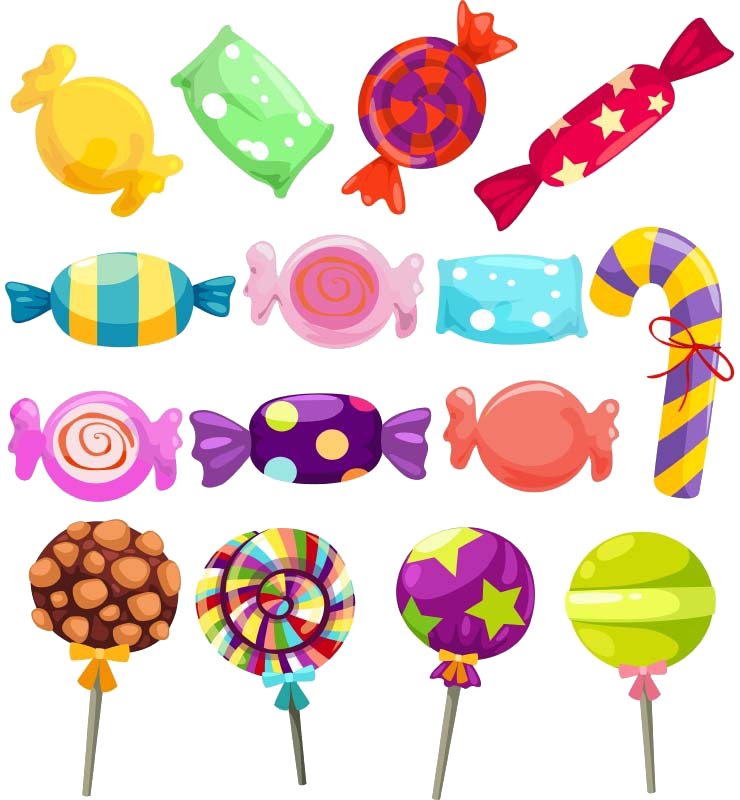 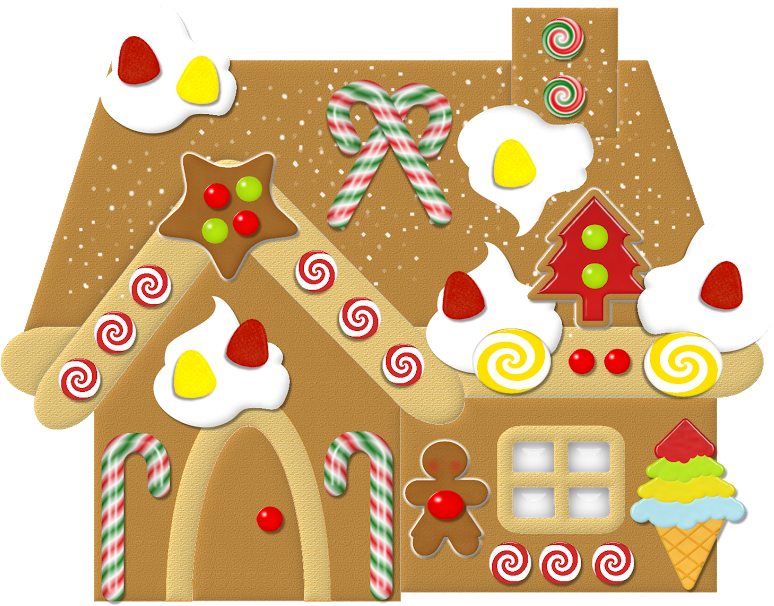 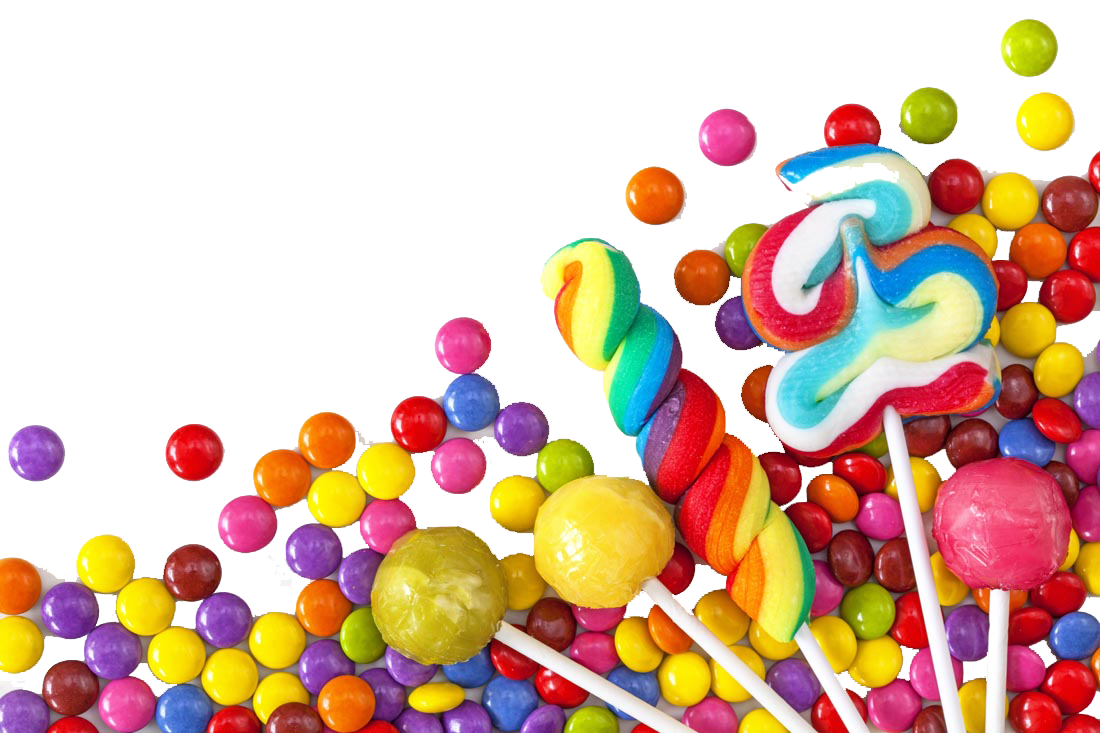 Stretch and take 3 deep breaths
Go back 2 spaces
FINISH
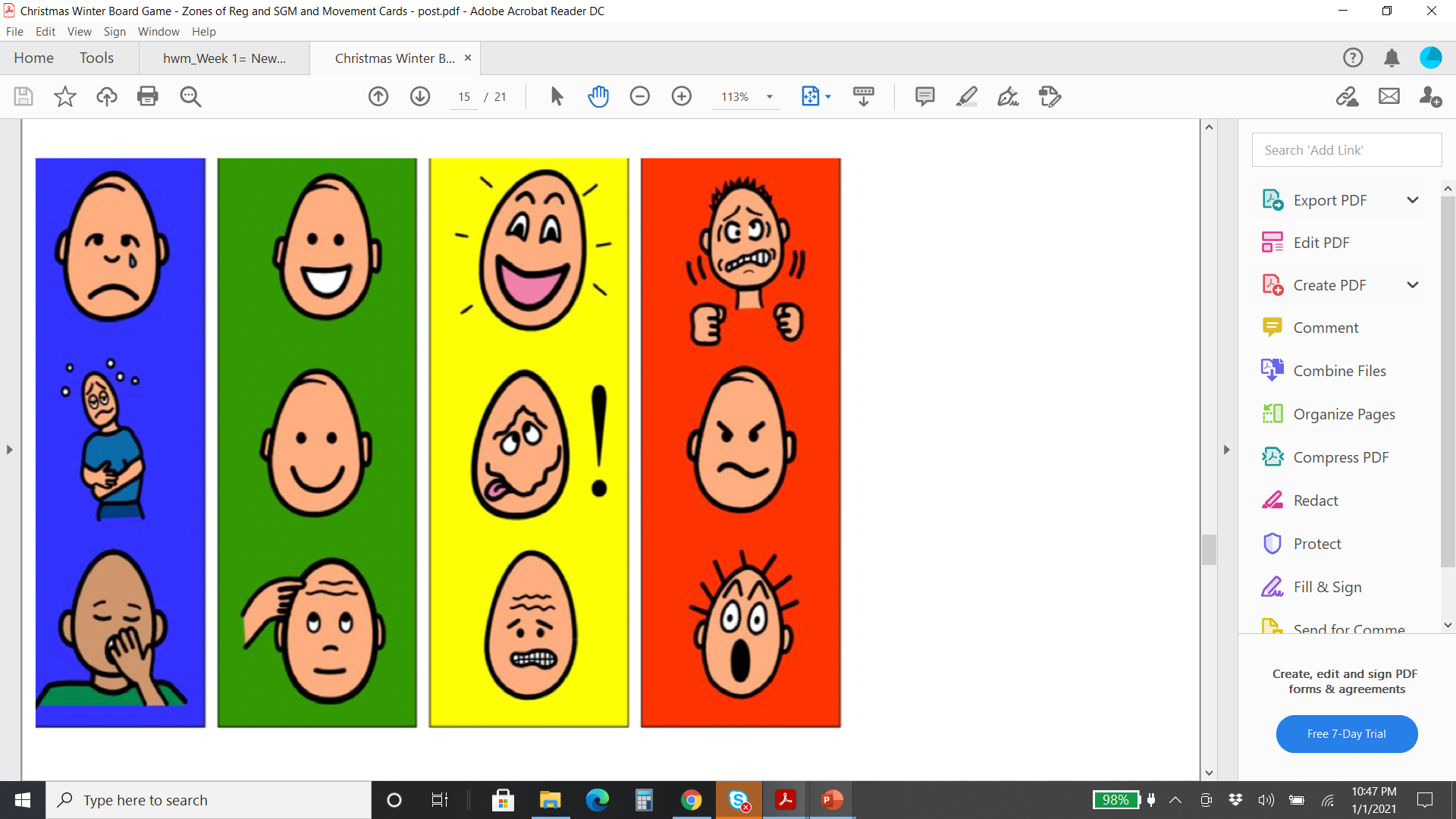 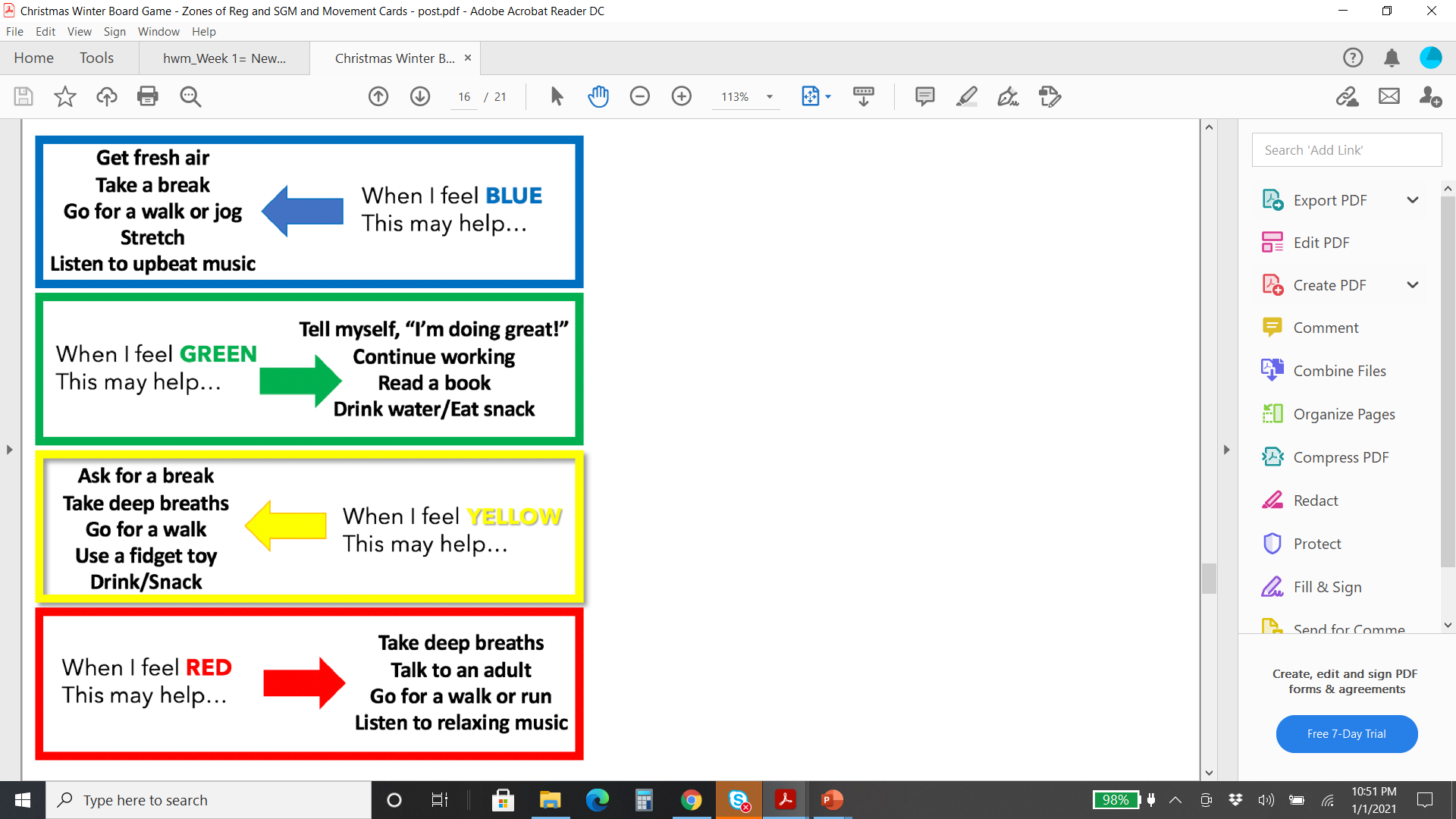